Level 3 Extended Certificate in Children’s 
Play, Learning and Development
BTEC Nationals 2016 NQF
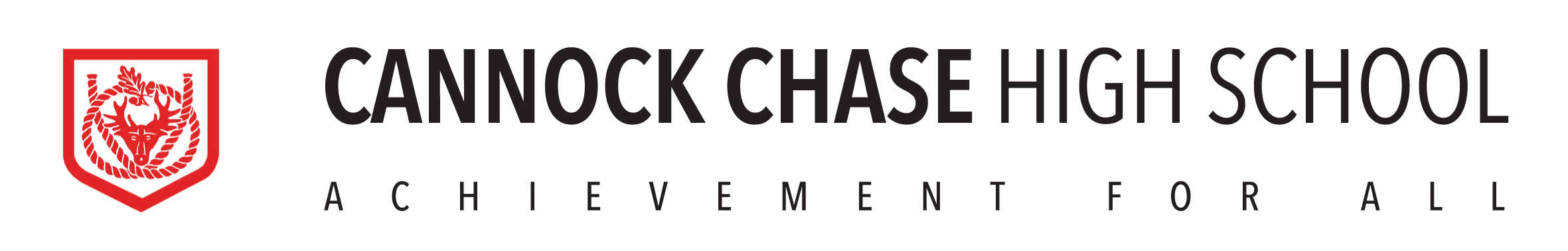 General Information
Four Units
Two Year course
Work experience – 50 hours is compulsory
Work within any age groups 1- 7years 11 months
Must be in a setting that has OFSTED Good or Outstanding

Can do more work experience if you want!

Controlled assessment, opportunity to re-draft, improve and work towards higher grade
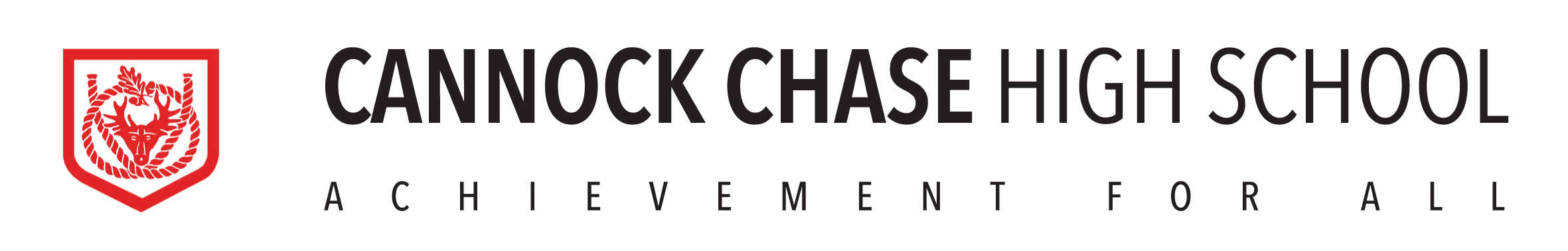 Unit 1 External Assessment
You will learn about the ways in which children grow and develop and the ways that the areas of development are interlinked. 

You will look at theories relating to development and factors that influence children’s development.

The exam is for 1 hour 45 minutes and is out of 90 marks.

The exam windows are January and May/June
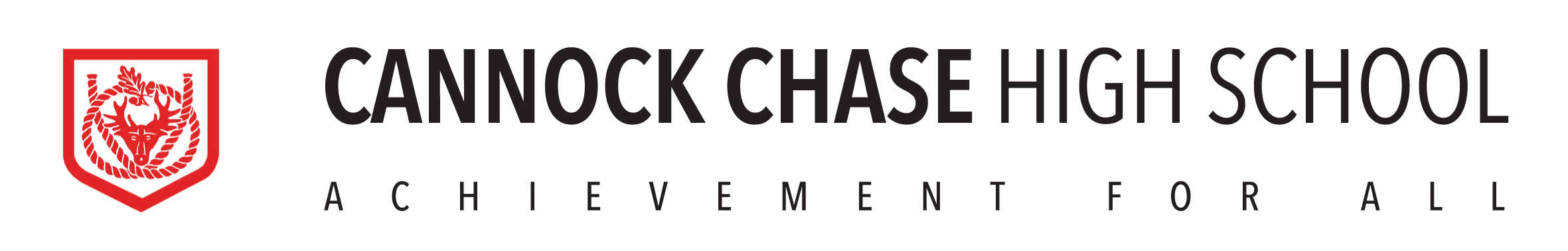 Unit 2 Controlled Assessment
Development of Children’s Communication, Literacy and Numeracy Skills
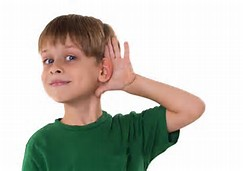 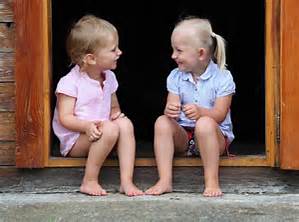 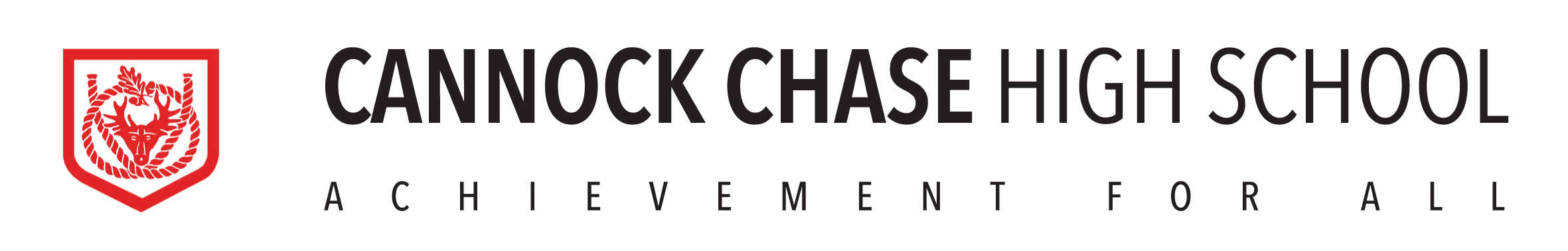 Unit 3 Internally Assessed Coursework
Unit 3  Play and Learning
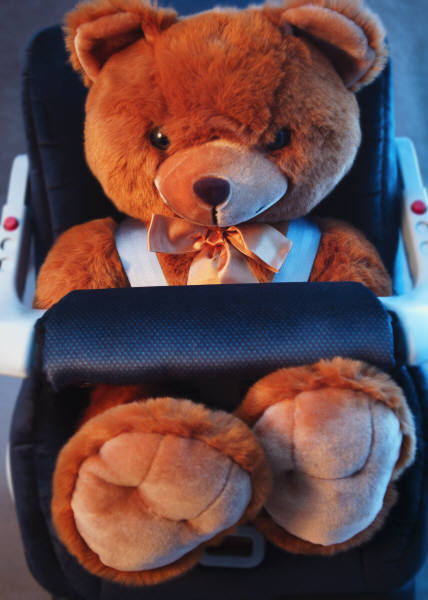 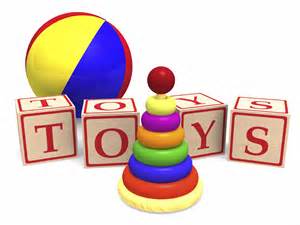 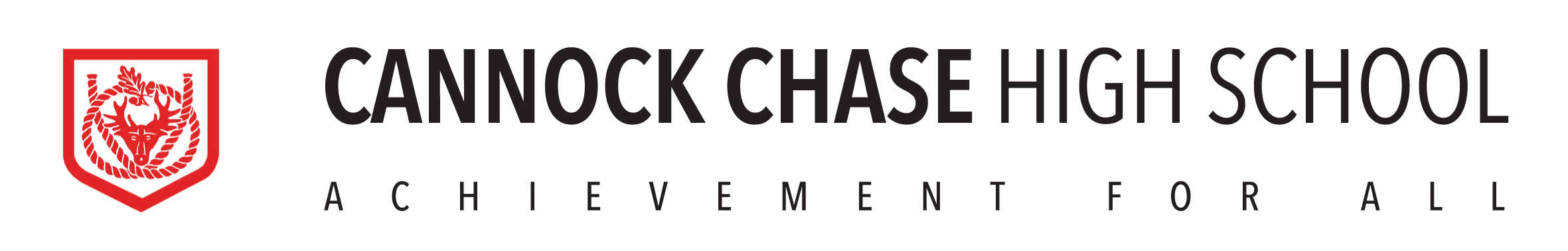 Optional Units of Study
Unit 5: Keeping Children Safe

Unit 6: Children’s Physical Needs

Unit 8: Working with Parents and Others in Early Years

Unit 11: The EYFS.
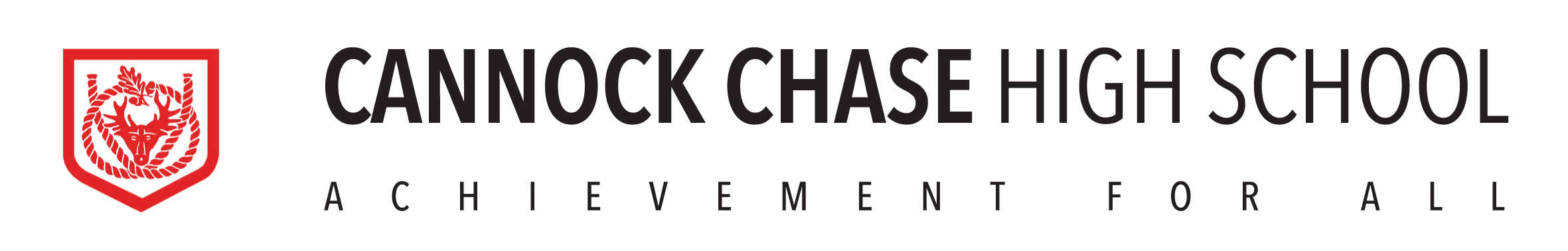 How are these skills demonstrated?
Written work
Role Plays
Presentations
Arranging own work placement!
Attending placement and reflecting on own performance
Witness Statements
Teacher observing you in placement
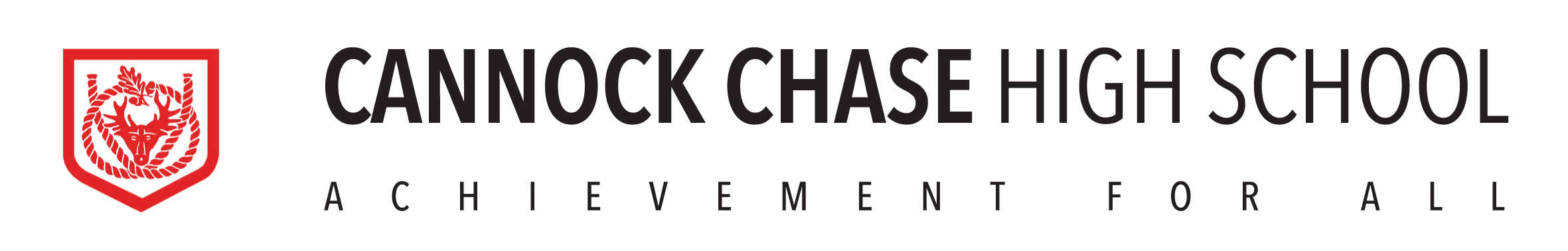 What skills will you acquire?
Organisational Skills 
Planning
Communication
Initiative 
Professional conduct
Working in a child care setting – versatile
“People” skills
Care values
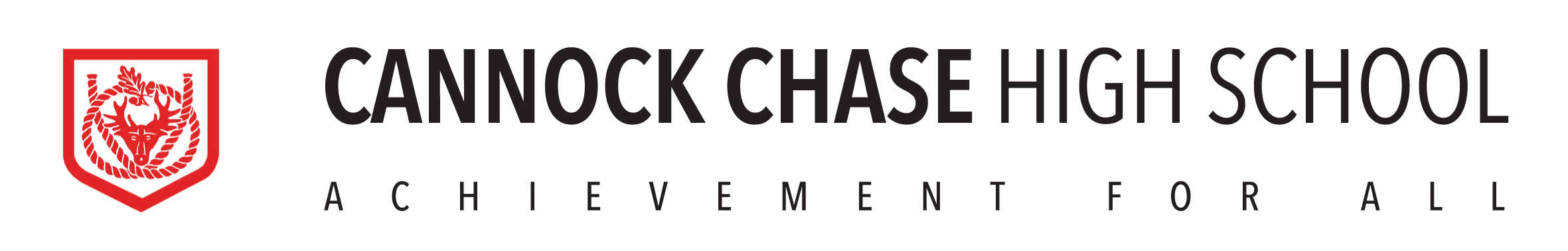 Am I suitable for this course?
What qualities do you need to have?

1. Do you LIKE children?
2. Willing to adapt to the needs of a childcare setting?
3. Enthusiastic?
4. Personable?
5. Mature and sensible?
6. Willing to develop your communication skills?
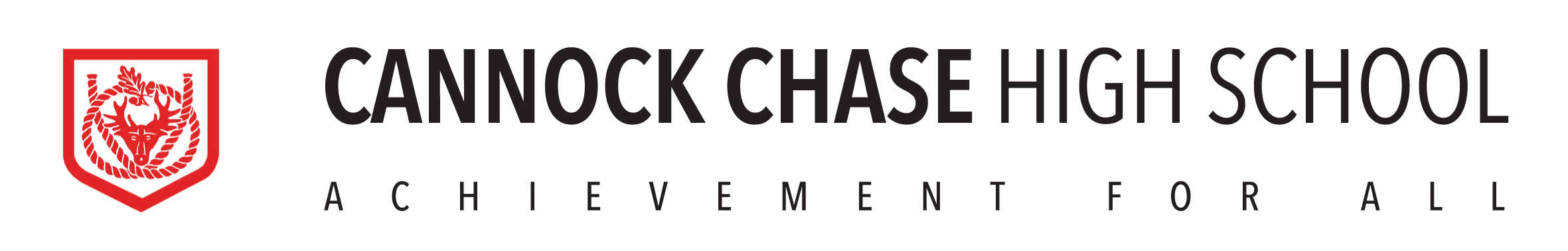 Where can this course lead me?
Further courses/ areas of study/ careers:

- Child Care – nursery/nanny/crèche/holiday company
- Children’s Nurse
- Teaching Assistant
- Teacher
- Social Worker
- Play Therapist
And many more
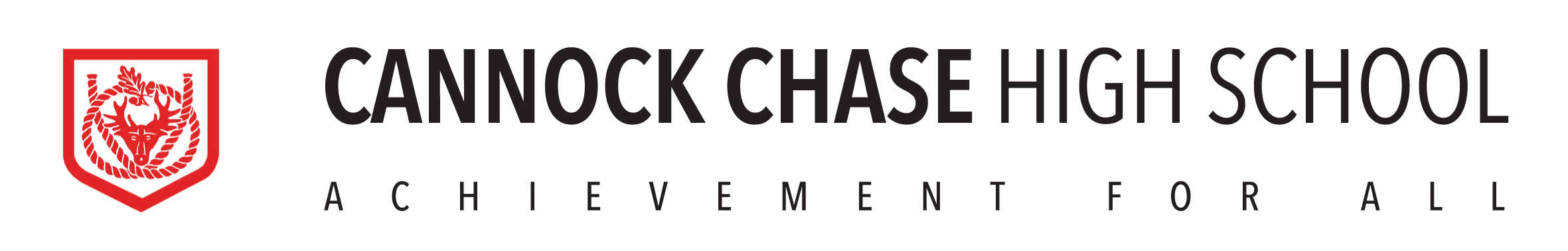 Where can I get more information?
Edexcel website:

BTEC Level 3 National Extended 
Certificate in Children’s Play, Learning and  
Development

For any further information please contact:
E. Hale  e.hale@cannockchase-high.staffs.sch.uk

K. Ward k.ward@cannockchase-high.staffs.sch.uk